Title I-D Topical Webinar: Spending Title I-D Funds
Today’s Goals
Provide new resources for expenditure decision making.
Discuss student voice and how to incorporate it.
Explore new ideas for Title I-D programs
Questions from around the country
Recap: What does the law say?
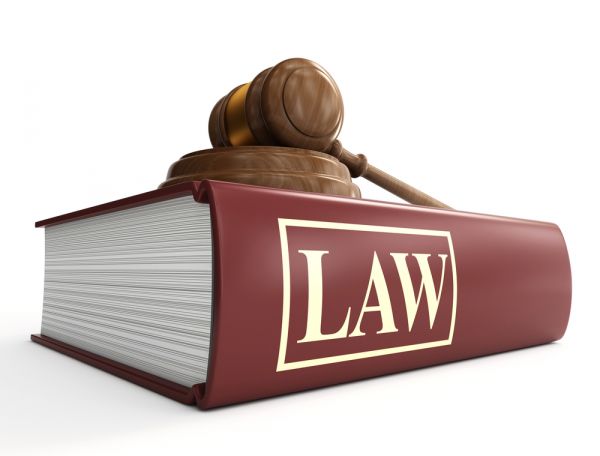 SEC 1424: Use of Funds (Subpart 2)
a. IN GENERAL—
programs that serve children and youth returning to local schools from correctional facilities, to assist in the transition of such children and youth to the school environment and help them remain in school in order to complete their education;
dropout prevention programs which serve at-risk children and youth;
the coordination of health and social services for such individuals if there is a likelihood that the provision of such services, including day care, drug and alcohol counseling, and mental health services, will improve the likelihood such individuals will complete their education;
special programs to meet the unique academic needs of participating children and youth, including career and technical education, special education, career counseling, curriculum-based youth entrepreneurship education, and assistance in securing student loans or grants for postsecondary education;
programs providing mentoring and peer mediation;
programs for at-risk Indian children and youth, including such children and youth in correctional facilities in the area served by the local educational agency that are operated by the Secretary of the Interior or Indian tribes; and
pay for success initiatives.
b. CONTRACTS AND GRANTS.—A local educational agency may use a subgrant received under this subpart to carry out the activities described under paragraphs (1) through (7) of subsection (a) directly or through subgrants, contracts, or cooperative agreements.
How are we spending our funds?
Approximately 50% of these districts subcontract with the local Juvenile Detention Program or ESD
21 Districts receive Title I-D funds under Subpart 2
Staffing and transition activities make up the majority of expenditures
Oregon’s ESSA Plan for Title ID
Improve students transition
Increase Family and Community Engagement
Offer a variety of college and career opportunities for students
Student & Family Engagement
General lack of parental involvement
Transient population
Some students are hesitant to engage
Not enough time & money
Attendance
Others?
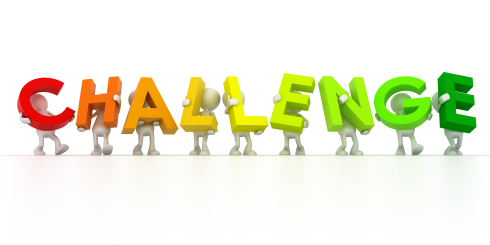 Engagement Ideas
Involve students
Project Rise-IT (Arizona)
Surveys, discussions, etc.

Community
Volunteers & Mentors
Collaborate with parole & probation officers
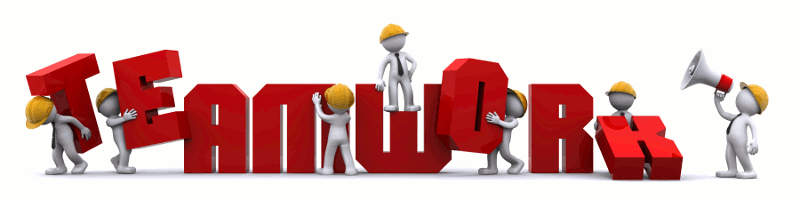 Opportunities
Certifications
Project-Based Learning
CPR/First Aid
Food Handler’s Cards
Technology certifications
CTE Courses
Job field opportunities
Driver’s Education
Remember: All at-risk students can benefit from these programs
Questions to ask:
Is the cost reasonable and necessary for the program?
Is the expense in compliance with laws, regulations and grant terms?
Is the cost adequately documented?
Does the expense meet an identified need?
Supplement not supplant
Your Questions
National Resources
Neglected & Delinquent Technical Assistance Center  (NDTAC)
https://neglected-delinquent.ed.gov/
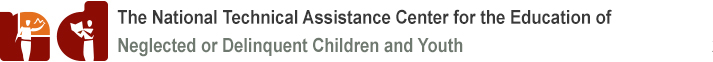 Additional Resources
Blueprint for Change
National Partnership for Juvenile Services
Office of Juvenile Justice and Delinquency Prevention
Suggested best practices
Steal from your neighbors! (ideas)
Have cross program meetings at least once per year to coordinate strategies.
Include student voice.
Reach out to the community: People love to help these students.
Contact Information
Jen EngbergTitle I-D Coordinator
Phone: 503-947-0339
Email: jennifer.engberg@state.or.us
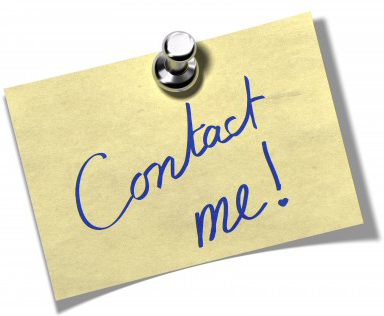